21.5.2020
4.c
Slide Title
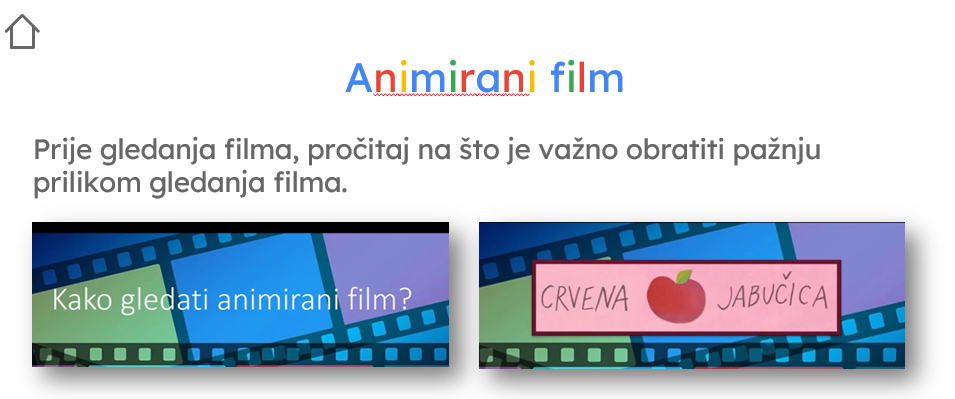 Klikni na poveznicu, poslušaj upute o gledanju animiranoga filma i pogledaj film Crvena jabučica. 
Kako gledati animirani film
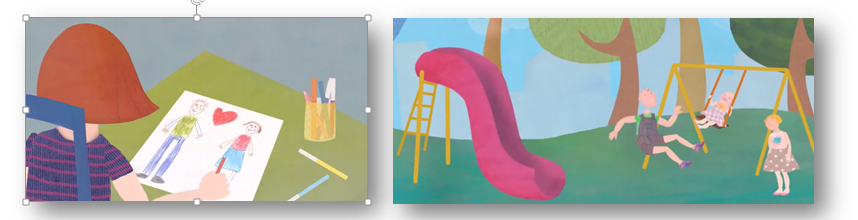 Pogledaj animirani film Crvena jabučica.
Razgovaraj s mamom ili tatom je li ti se film dopao i zbog čega da ili ne. Kakve su boje? Koje zvukove si čuo? Koji ti je najdraži animirani film?
U bilježnicu napiši:

                                        




Zadatak: Napiši 5 rečenica o filmu i nacrtaj što ti se najviše   svidjelo
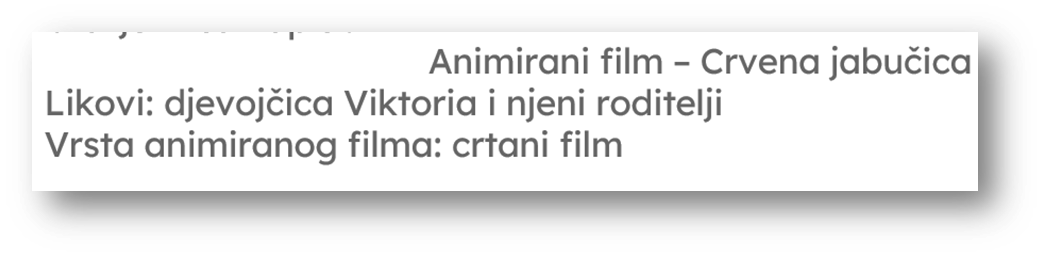 MATEMATIKA
Otvori radnu bilježnicu Moj sretni broj 4 i riješi na str. 112. ( 5,6,7 zadatak )
NASPIŠI NASLOV:
ŽIVOTNA ZAJEDNICA TRAVNJAKA

PAŽLJIVO PROUČI !
Dodatni zadatak!!
Pogledaj prezentaciju i ponovi životinje i biljke travnjaka

TRAVNJAK
BILJKE TRAVNJAKA
ŽIVOTINJE TRAVNJAKA
POZDRAV DO SUTRA!


PUSU VAM ŠALJE VAŠA 
UČITELJICA INES